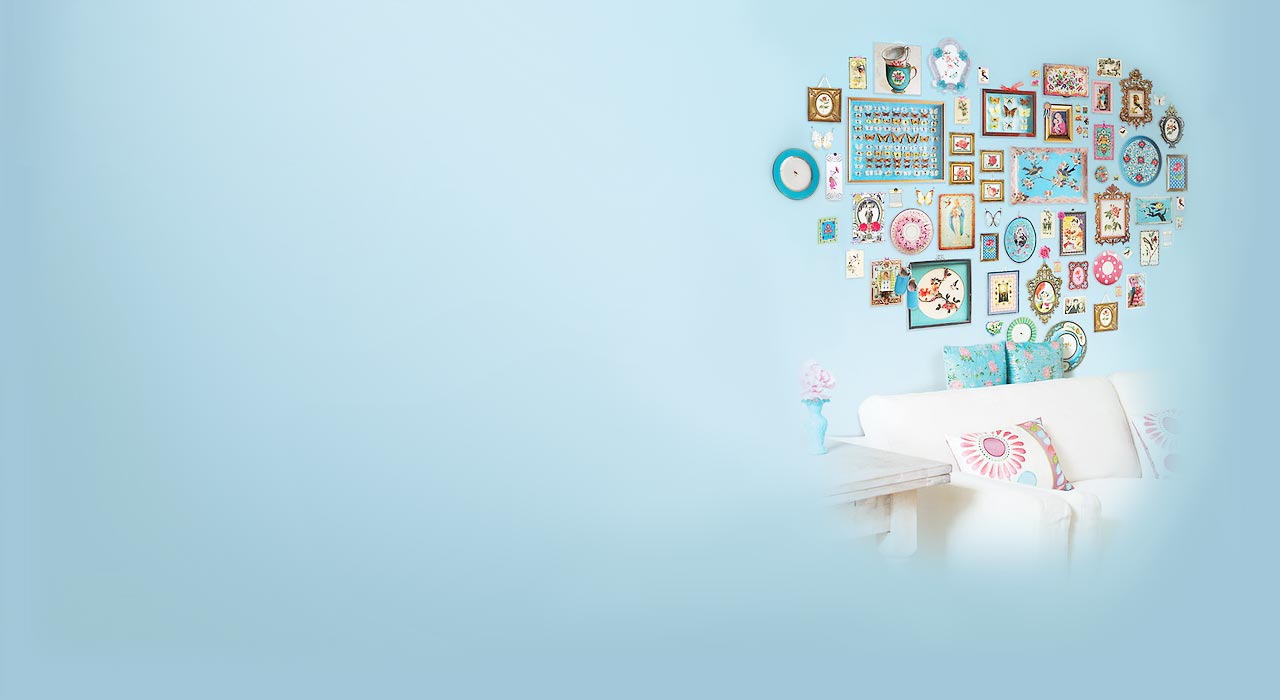 生涯概說—生涯的意義與發展階段探討
通識教育中心   
王環莉老師
生涯是什麼？
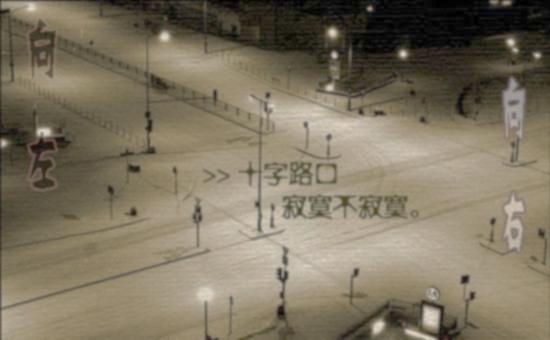 生涯是人的發展道路
生涯發展大師 SUPER 認為

生涯是一個人在生活裡各種事件的演進方向和歷程。
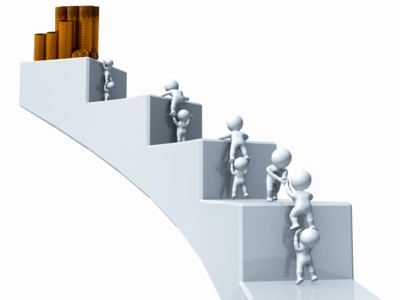 生涯涵蓋一個人一生的
工作、家庭生活、學習、休閒、人際關係、婚姻。
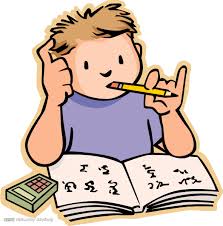 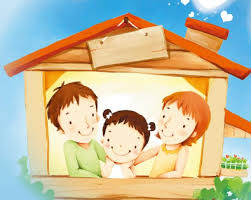 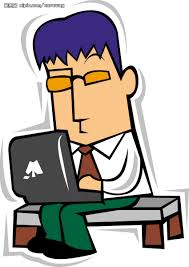 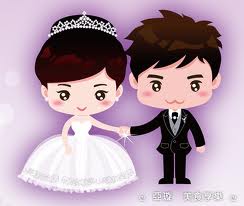 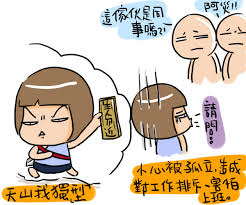 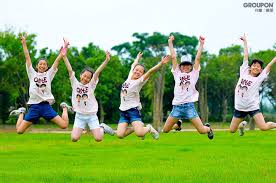 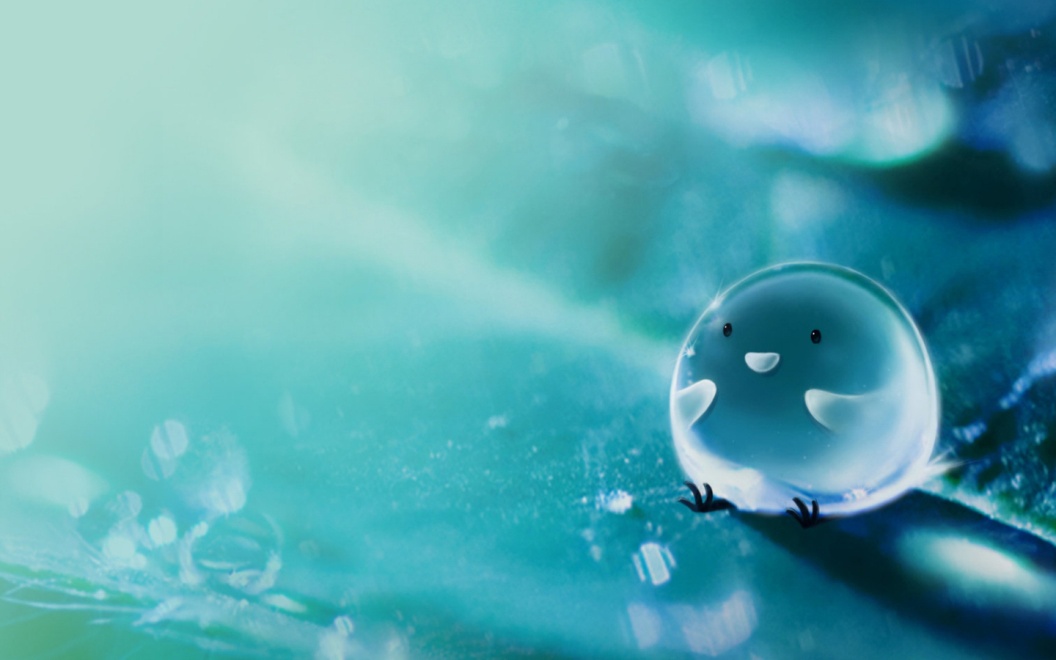 生命是什麼？
生活是什麼？
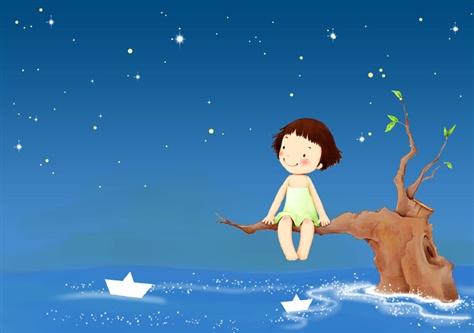 生命、生活與生涯的關係？
生涯的特性
繽紛的人生來自個別差異
每個人均適合從事職業
時間及經驗會改變生涯選擇
個人先天與後天條件會影響生涯發展
生涯是階段性的發展，每個階段都有其發展重點與任務
生涯發展
生涯(career)又可稱為職涯，其源來自羅馬字 via carraria 及拉丁文 carrus 

兩者均指古代戰車，如同生涯必須在馬場上馳騁競技，隱含有未知、冒險、犯難的精神。
生涯發展階段
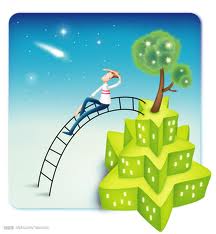 1﹒時間（time）：
是一個人的年齡或生命時程，分為：
成長（growth）、 試探（exploration）、
建立（establishment）、維持（maintenance）
和衰退（decline）等五個階段。

2﹒廣域或範圍（breadth or scope）：
一個人終生所扮演的各種不同角色，例如：孩童、學生、公民、休閒者、工作者。


3﹒深度（depth）：
每一個人在扮演每一個角色所 投入的程度。
日本的松本、順和岩崎隆認為一般的現代人，三十歲乃是人生極為重要的一個關鍵時刻。
三十歲以前是屬於「探索」的年代；

三十至四十歲期間是「累積」的年代；

四十歲以後才是真正「發揮」的年代。
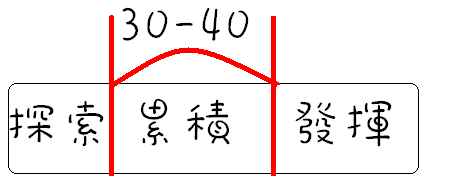 生涯發展計畫表
自我發現期（30歲以前）：
(1) 進入工作世界前不斷詢問自己：
   「想做什麼」  或「能做什麼」，
    試圖找出自我。
(2) 進入工作世界後，經常問自己：
   「這是我真正想做的工作嗎？」、 
   「這個工作對自己的生命有什麼意義？」。
(3) 使能從工作中發現自我，並摸索出適合自己的
    生活模式。
自我培養期（30~40歲）：
三十歲以後，在工作或人際關係方面，都將
    被要求具有獨立的性格。

(2) 必須從知識與經濟的累積中，積極地培養自我。

(3) 同時，必須決定終生事業的發展方向，徹底從
    過去的「旁觀者」逐漸轉移為「當事者」。
自我實踐期（40~50歲）：
(1) 進入四十歲應該是你發揮的年代了。

(2) 努力積極衝刺、追求事業的成就，使其
    逐漸達到高峰。

(3) 也要從社會中尋求獨立，逐建確立屬於
    自己的社會生活。
自我完成期（50歲以後）：
(1) 追求個人生活的時期。

(2) 事業與社會關係應已相當穩固。

(3) 穩定發展外，你將有更多的時間追求自
    我的實現。
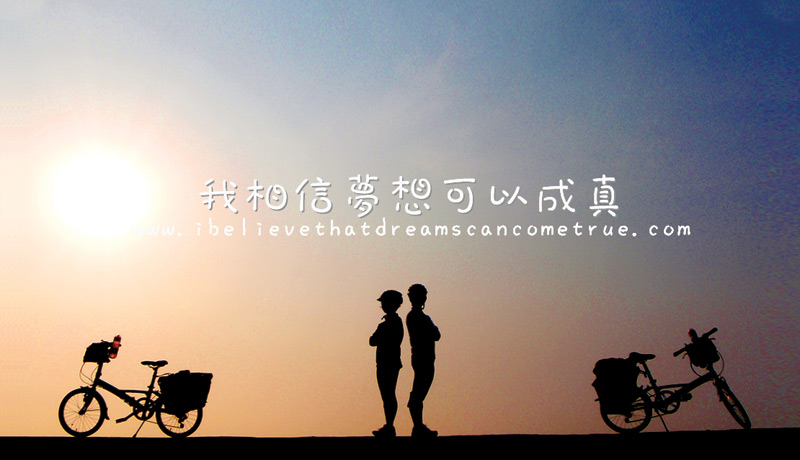 生涯探索從認識自我開始給自己一個夢想，築夢踏實
生涯探索
請你告訴我，你的生涯故事
活動名稱：我的志願
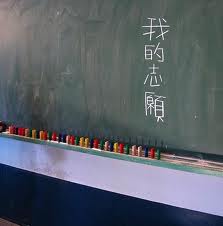 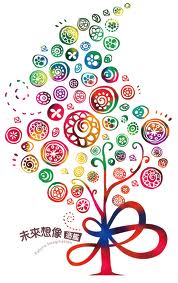 圖片來源
weibobeijing.kuwangzhi.com
blog.sina.com.cn
blog.xuite.net
3-3blog.udn.com
www.groupon.com.tw
kazekuma.pixnet.net
blog.xuite.net
yanyannews.blogspot.com
www.nipic.com